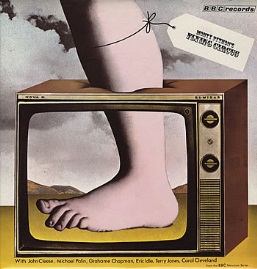 Introduction to Pythonand programming
Ruth Anderson
UW CSE 160
Autumn 2022
1
1. Python is a calculator
2. A variable is a container
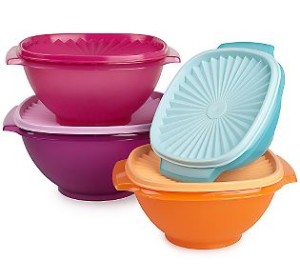 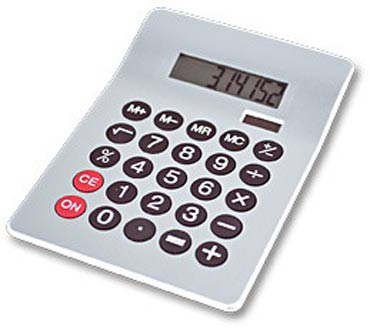 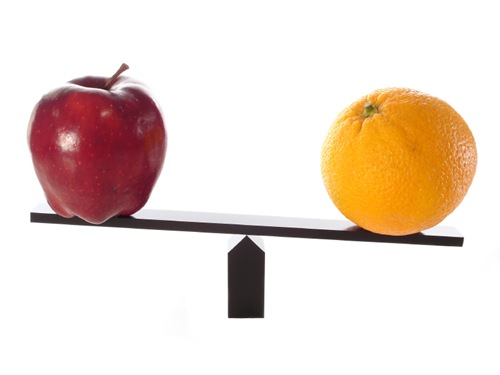 4. A program is a recipe
3. Different types cannot be compared
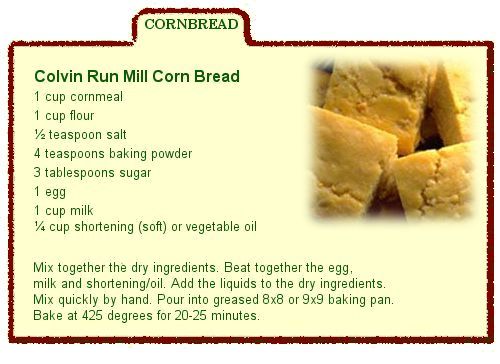 2
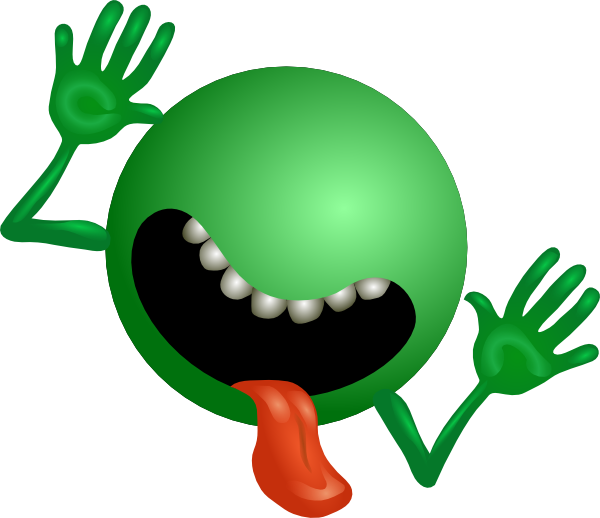 0. Don’t panic!
CSE 160 is for beginners to programming
(If you know how to program, you don’t belong)
You can learn to program in 10 weeks
You will work hard
We will work hard to help you
Ask questions!
This is the best way to learn
3
1. Python is a calculator
4
Try typing some of these expressions into a python interpreter
You type expressions.Python computes their values.
5
3 + 4
44 / 2
2 ** 3
3 * 4 + 5 * 6
If precedence is unclear, use parentheses
(72 – 32) / 9 * 5
5
An expression is evaluatedfrom the inside out
How many expressions are in this Python code?
an expression
values
(72 – 32) / 9.0 * 5
(72 – 32) / 9.0 * 5
(40) / 9.0 * 5
40 / 9.0 * 5
4.44 * 5
22.2
6
[Speaker Notes: Note: using  9.0 instead of 9 as on previous slide.]
Another evaluation example
(72 – 32) / (9.0 * 5)
(40) / (9.0 * 5)
40 / (9.0 * 5)
40 / (45.0)
40 / 45.0
.888
7
[Speaker Notes: Note: Still using  9.0 instead of 9 as on previous slide.]
2. A variable is a container
8
Try typing into a python interpreter
Variables hold values
Recall variables from algebra:
Let x = 2 …
Let y = x …
In Python: “varname = expression”
pi = 3.14
pi
avogadro = 6 * 10 ** 23
avogadro
22 = x			# Error!
Not all variable names are permitted
Nothing printed from an assignment statement
An expression that can be typed into a python interpreter to be evaluated. Not a statement to put into a python program.
9
[Speaker Notes: Variables must start with a letter, can contain letters or numbers or underscore.  They are case sensitive.]
Try typing into a python interpreter
Changing existing variables(“re-binding” or “re-assigning”)
Nothing printed from an assignment statement
x = 2
x
y =
y
x = 5
x
y
“=” in an assignment is not a promise of eternal equality
This is different than the mathematical meaning of “=”
Evaluating an expression gives a new (copy of a) number, rather than changing an existing one
2
An expression that can be typed into a python interpreter to be evaluated. Not a statement to put into a python program.
10
This is a python program that could be typed into a text editor.
How an assignment is executed
Evaluate the right-hand side to a value
Store that value in the variable

x = 2
print(x)
y = x
print(y)
z = x + 1
print(z)
x = 5
print(x)
print(y)
print(z)
State of the computer:
Printed output:
To visualize a program’s execution: http://pythontutor.com   A custom link to this program is here
11
This is a python program that could be typed into a text editor.
How an assignment is executed
Evaluate the right-hand side to a value
Store that value in the variable

x = 2
print(x)
y = x
print(y)
z = x + 1
print(z)
x = 5
print(x)
print(y)
print(z)
State of the computer:
Printed output:
2
2
3
5
2
3
x: 2
x: 5
y: 2
z: 3
To visualize a program’s execution: http://pythontutor.com   A custom link to this program is here
12
Try typing these expressions into a python interpreter
Boolean Expressions(value is True or False)
22 > 4
22 < 4
22 == 4
x = 100			# Assignment, not conditional!
22 = 4			# Error!
x >= 5
x >= 100
x >= 200
not True
not (x >= 200)
3 < 4 and 5 < 6
4 < 3 or 5 < 6
temp = 72
water_is_liquid = temp > 32 and temp < 212
Also: see a program printing these expressions in python tutor
Order of Precedence:
Numeric operators:   +,   *,   **
Mixed operators:   <,   >=,   ==
Boolean operators:   not,   and,   or
13
See this program in python tutor
What do you think?
What is printed out by the following Python code:
print(2 < 7 or 3 > 12)
print(not ((2 < 3) and (4 > 100)))
 
  temp = 72
  is_liquid = temp > 32 and temp < 212
  print(is_liquid)
  temp = 300
  print(is_liquid)
14
Try typing these expressions into a python interpreter
More expressions:  strings
A string represents text
'Python'
this_class = "CSE 160"
""
Empty string is not the same as an unbound variable

Operations on strings:
Length:
len(this_class)
Concatenation:
"Ruth" + 'Anderson'
Containment/searching:
'0' in this_class
"O" in this_class
15
[Speaker Notes: Empty string is like the 0 value in arithmetic – Arabic numerals are a great advance over Roman numerals]
3. Different types cannot be compared
16
Types of values
Integers (int):		 	-22,   0,   44
Arithmetic is exact

Real numbers (float):	2.718,   3.1415
float, for “floating point”
Arithmetic is approximate

Strings (str): 		"I love Python",   ""

Truth values (bool):  	True,   False
bool, for “Boolean”
17
[Speaker Notes: Photo is of George Boole, an English mathematician and logician]
Try typing these expressions into a python interpreter
Operations behave differentlyon different types
Also: see a program printing these expressions in python tutor
3.0 + 4.0
3 + 4
3 + 4.0
"3" + "4"
3 + "4"			# Error
3 + True		# Don’t do this.

Moral:  Python sometimes tells you when you do something that does not make sense.
18
Try typing these expressions into a python interpreter
Operations behave differentlyon different types
15.0 / 4.0
15 / 4	# Would have been truncated in Python 2.
15.0 / 4
15 / 4.0

Type conversion:
float(15)
int(15.0)
int(15.5)
int("15")
str(15.5)
float(15) / 4
See a program printing these expressions in python tutor
19
4. A program is a recipe
20
What is a program?
See this program in python tutor
A program is a sequence of instructions
The computer executes the instructions one after the other, as if they had been typed to the interpreter
Saving your work as a program is better than re-typing from scratch

x = 1
y = 2
x + y
print(x + y)
print("The sum of", x, "and", y, "is", x + y)
An expression, not an assignment statement.  This does not have an impact on the state of the computer.  Unfortunately Python let’s you do this (it is not treated as an error).
21
Interlude:  The  print  statement
See this program in python tutor
The  print  statement always prints one line
The next print statement prints below that one
Write 0 or more expressions inside the parentheses, separated by commas
In the output, the values are separated by spaces
Examples:
print(3.1415)
print(2.718, 1.618)
print()
print(20 + 2, 7 * 3, 4 * 5)
print("The sum of", x, "and", y, "is", x + y)
22
Expressions, statements, and programs
An expression evaluates to a value
3 + 4
pi * r ** 2
A statement causes an effect
pi = 3.14159
print(pi)
Expressions appear within other expressions and within statements
(fahr – 32) * (5.0 / 9)
print(pi * r ** 2)
A statement may not appear within an expression
3 + print(pi)		# Error!
A program is made up of statements
A program should do something or communicate information
Just evaluating an expression does not accomplish either goal
23
1. Python is a calculator
2. A variable is a container
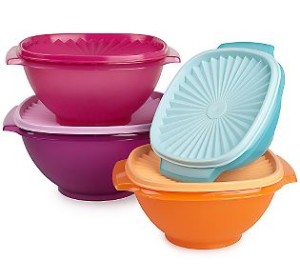 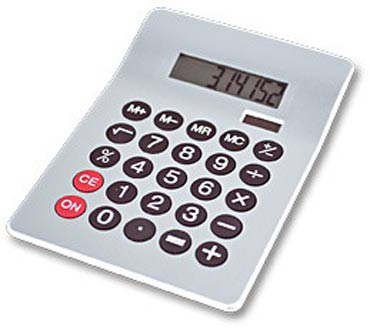 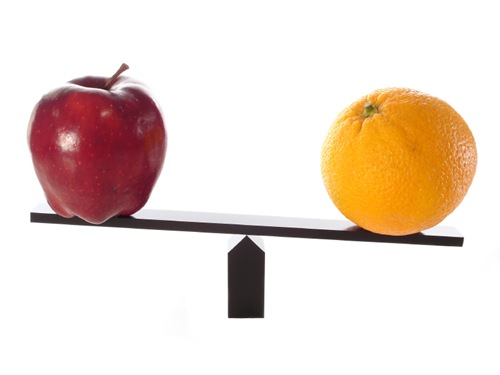 4. A program is a recipe
3. Different types cannot be compared
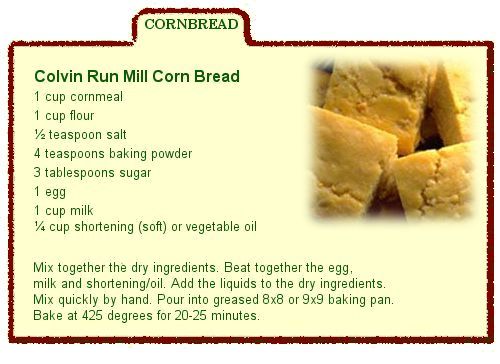 24